EOSC Architecture WG
Jean-François ABRAMATIC
EOSC Executive Board member
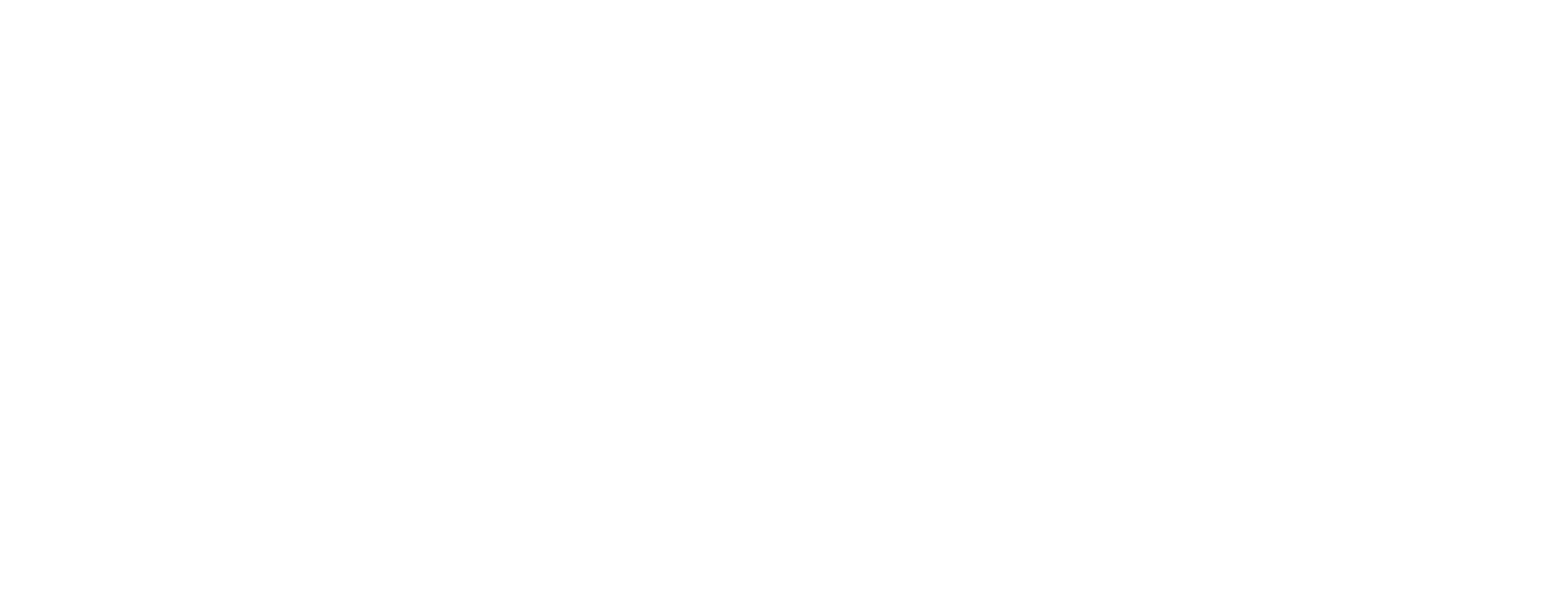 H2020-ESCAPE Progress Meeting
Brussels, 27 February 2020
Agenda
EOSC Working Groups
EOSC Architecture WG
AAI Task Force
PID Task Force
PID Policy
	Draft Document from FAIR & Architecture WGs
Minimal Viable EOSC vs Maximum Valuable EOSC
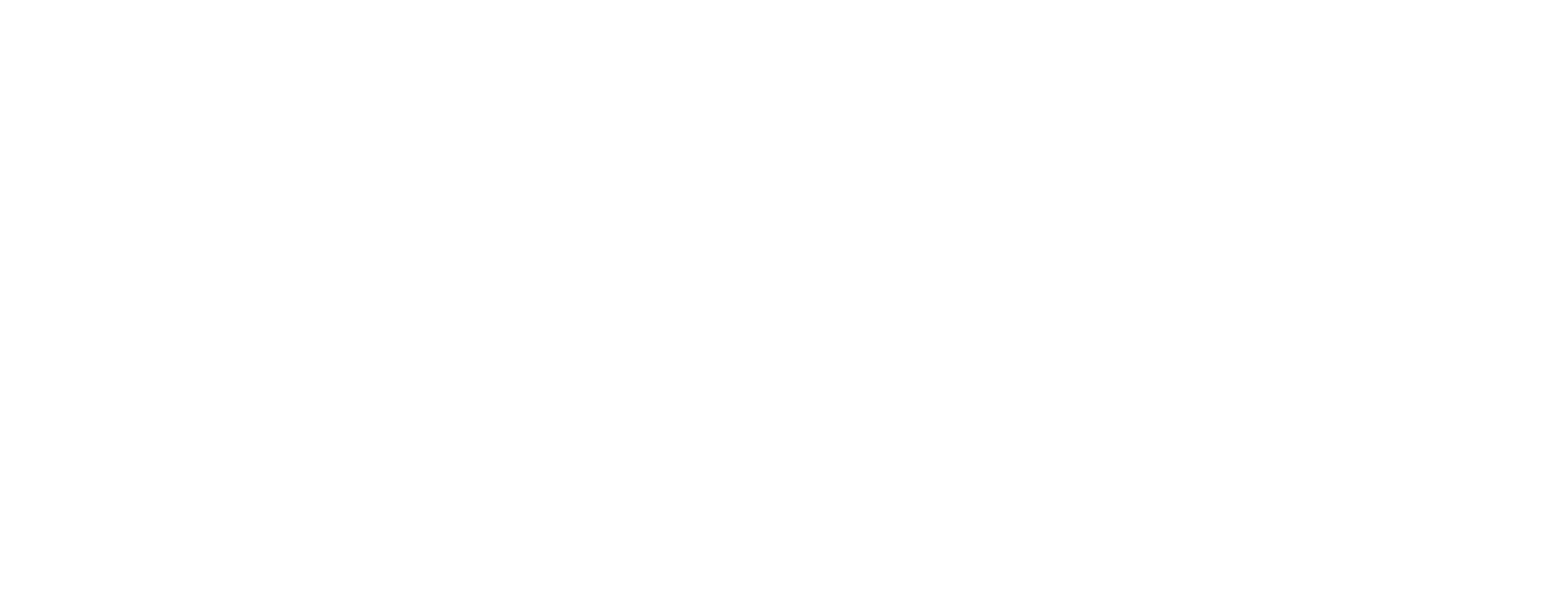 EOSC Working Groups
EOSC Executive Board created Five Working Groups for 2019-2020
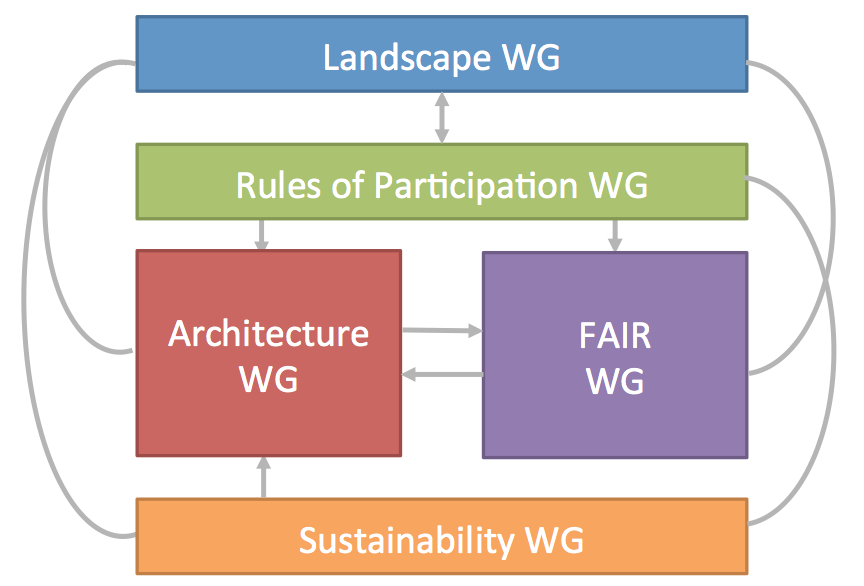 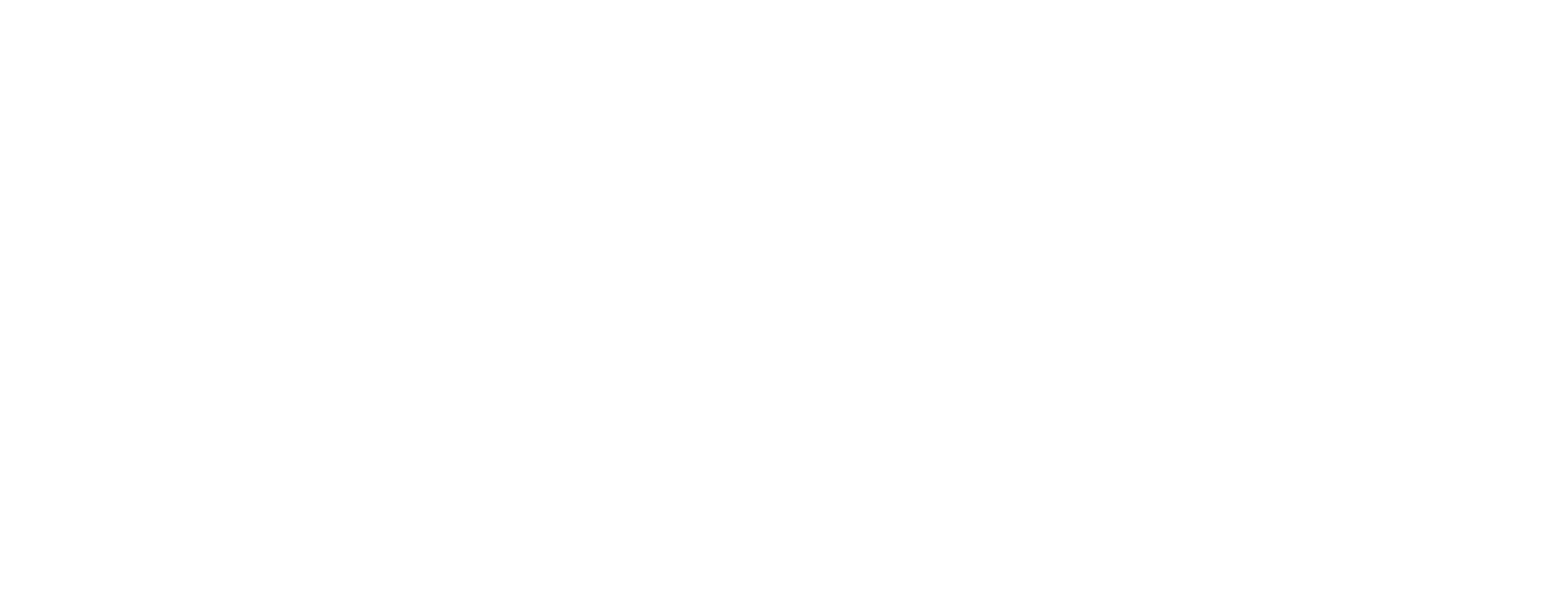 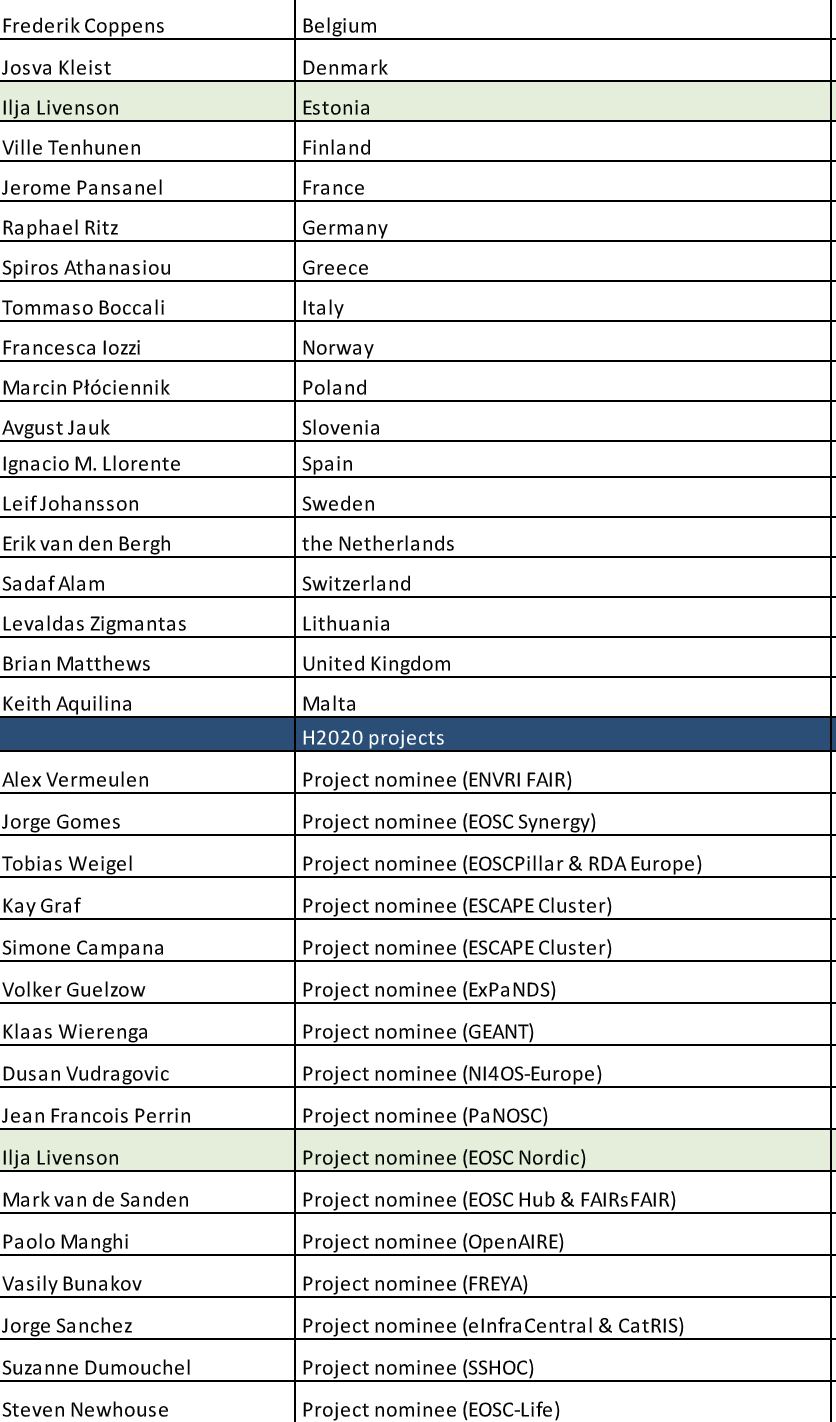 EOSC Architecture WG
First meeting: July 3, 2019

Membership
	18 countries, 16 H2020 projects

EOSC Symposium: November 26, 2019
	Town Hall meeting

Task Forces
	AAI, PID
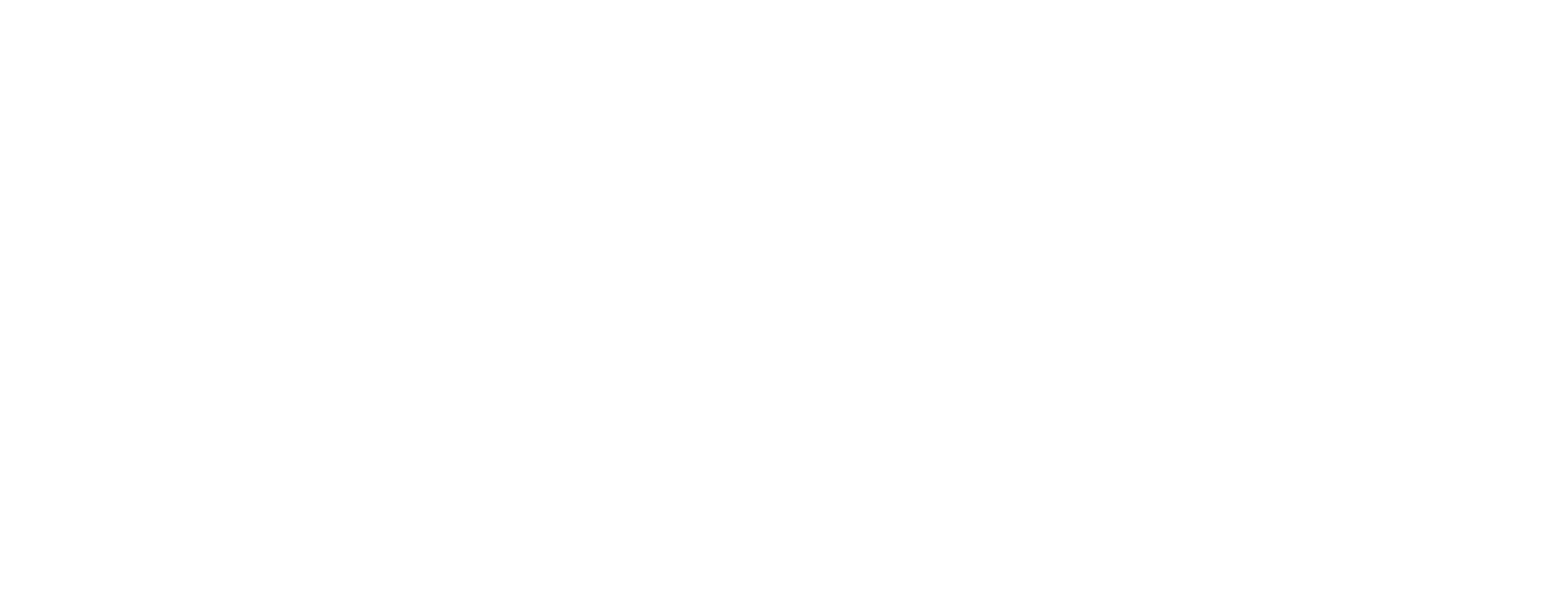 AAI Task Force
Co-Chairs: Klaas Wierenga (GEANT), Leif Johansson (Sweden)

Architecture for Authentication, Authorization and Access Control

Deliverables:
	First Principles (draft)
	Requirements (draft)
	Baseline Architecture (draft)
	Catalogue of good examples (collecting inputs)
	Rules of Participation
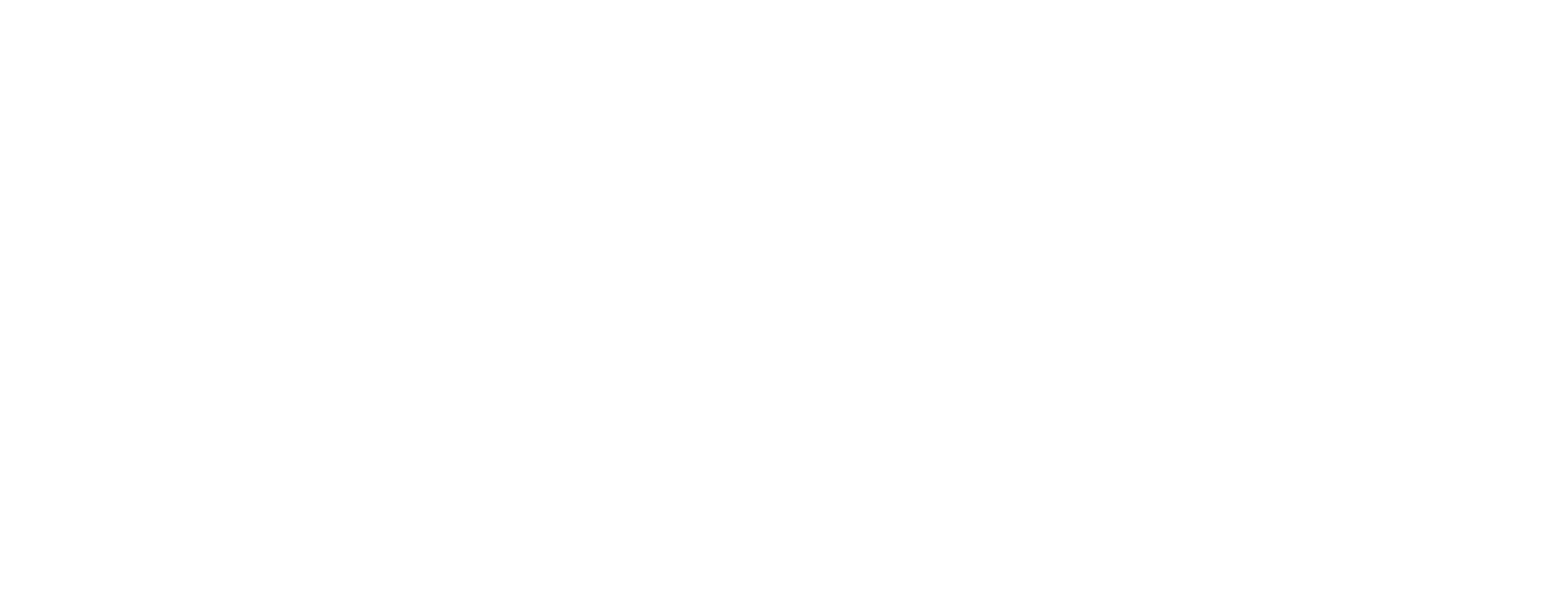 PID Task Force
Co-Chairs: Tobias Weigel (EOSC Pillar), Brian Matthews (UK)

Status: installed base, spectrum of use cases, global
Gaps: metadata profiles, missing PID types

PID Policy (with the FAIR WG)
		Initial document published
PID Technical Architecture
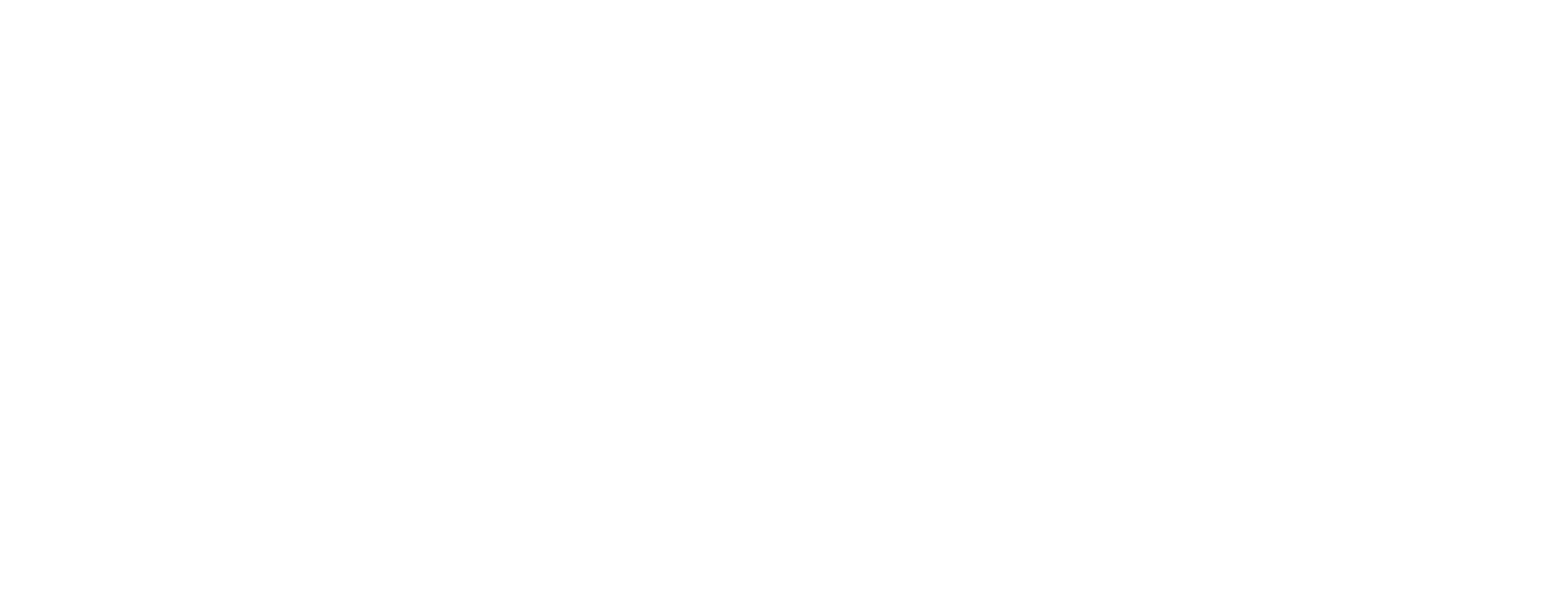 PID Policy Document (developed by FAIR & Architecture WGs)
Status: Published for public consultation
https://zenodo.org/record/3574203#.XlUGpJNKi-w

Next release : March 2020, Final release: October 2020

  Contents
	Rationale and principles
	Definition of a PID 
	Roles and Responsibilities to create a trusted and sustainable PID Ecosystem
	How PIDs should be applied 
	Types of things PIDs can be applied to
	Necessary features of PID Services and their Service Providers 
	Governance and Sustainability required to build trust.
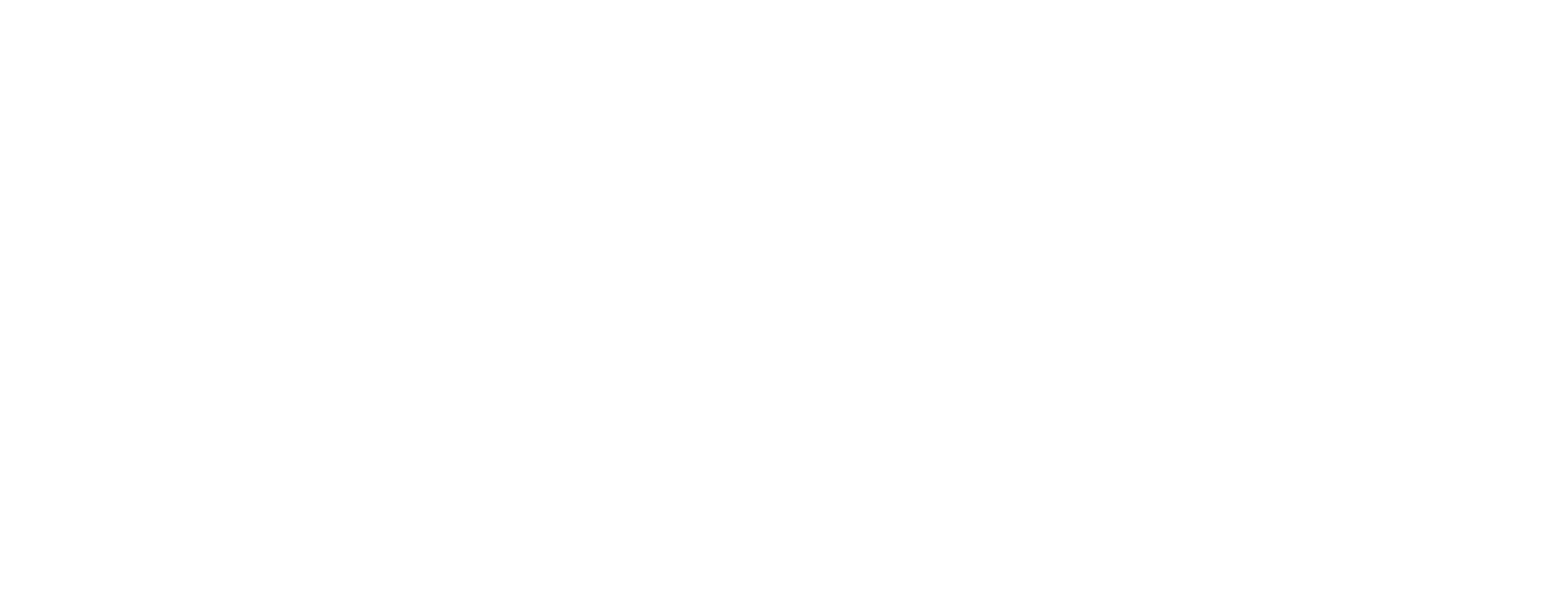 Minimal Viable EOSC (MVE)
From Sustainability WG (”Tinman report”)

A mechanism for naming and locating data and services
A mechanism for discovery of and access to data and services
A framework for managing user identity and access
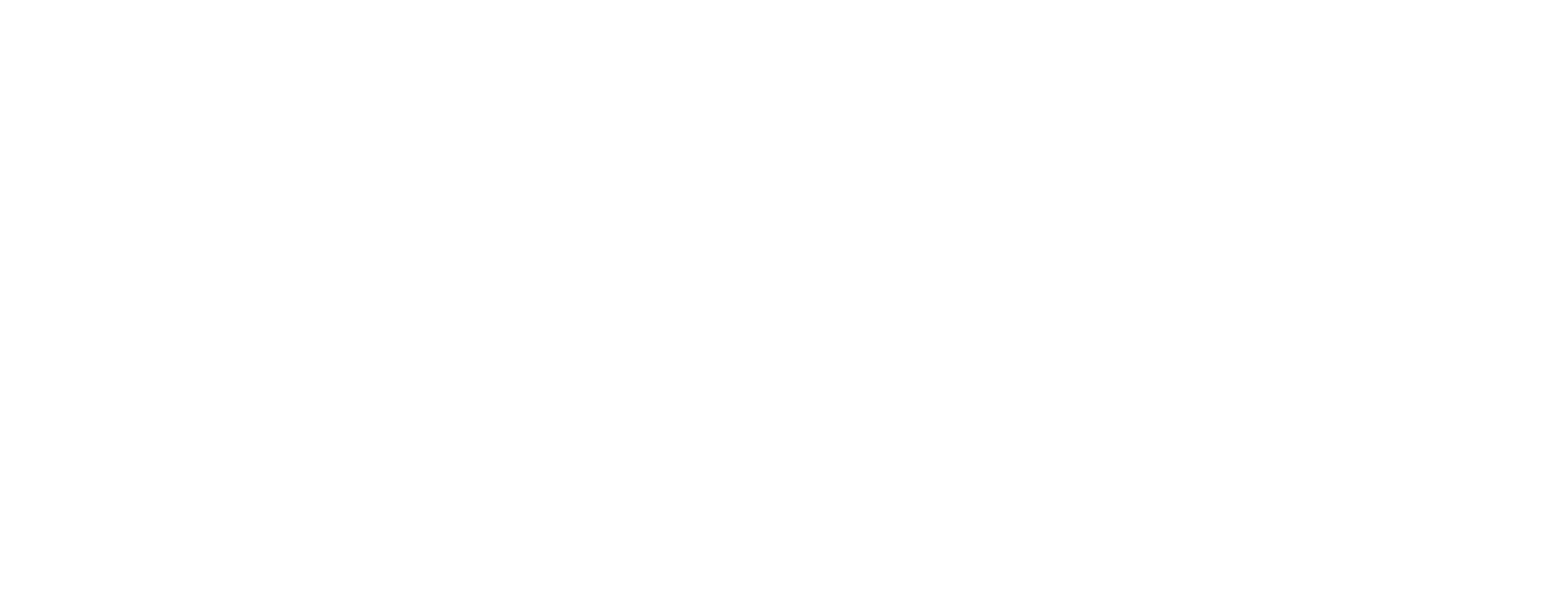 Minimal Viable EOSC (MVE) vs “Maximum Valuable EOSC”
• Open science policy framework provides a data compliance framework for open & FAIR data

• PID services allow to generate, resolve and validate Persistent IDentifiers
• Metadata framework ensures openness and interoperability, privacy and security, copyright status, disclosure limitations, patents pending, … on datasets or workflows 

• Portal provides a generic way of accessing and using EOSC Resources
• Data access framework offers data as a service (discovery & reuse)
• Services access framework provides a consistent definition of services:
what they offer, what is their operational capacity, how they are accessed, who pays for them.

• Authentication and Authorization Infrastructure (AAI) delivers trust and identity service 

• Helpdesk offers a framework for linking national/thematic/institutional service desks
• Open metrics framework sets the rules for the assessment of EOSC components and facilitates incentives and rewards mechanisms
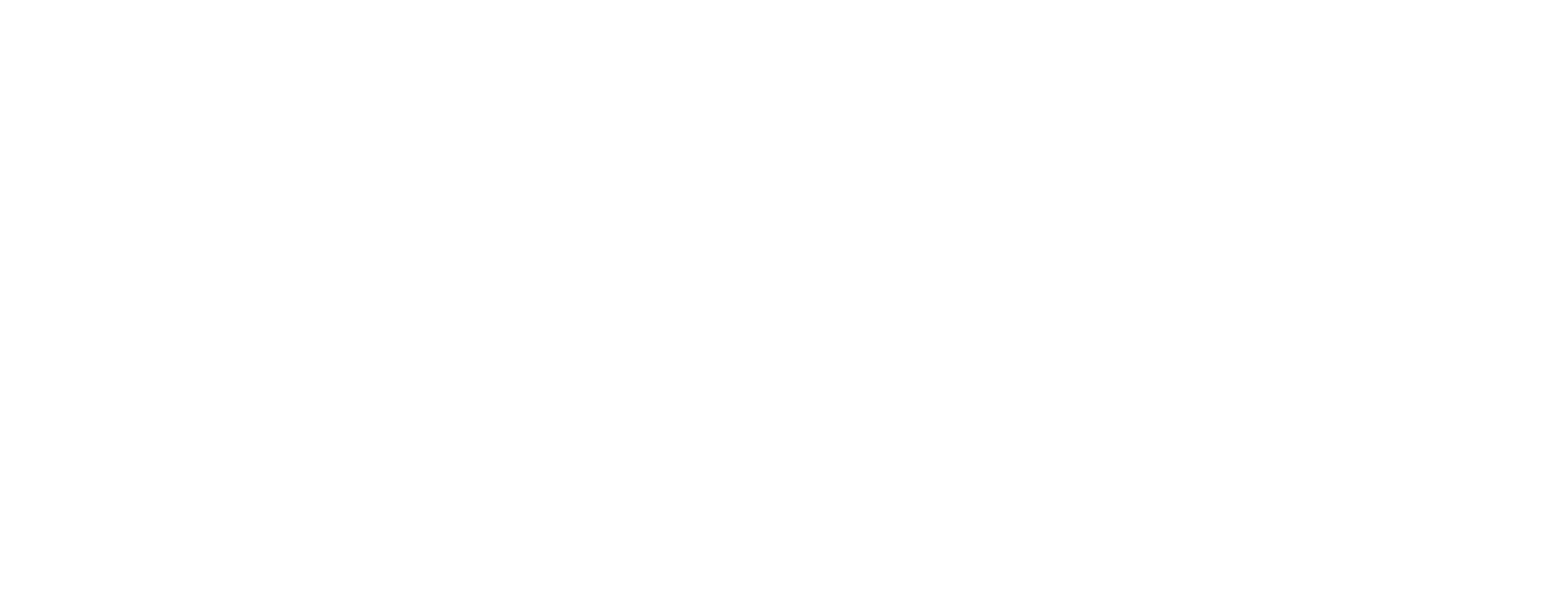 THANK YOU
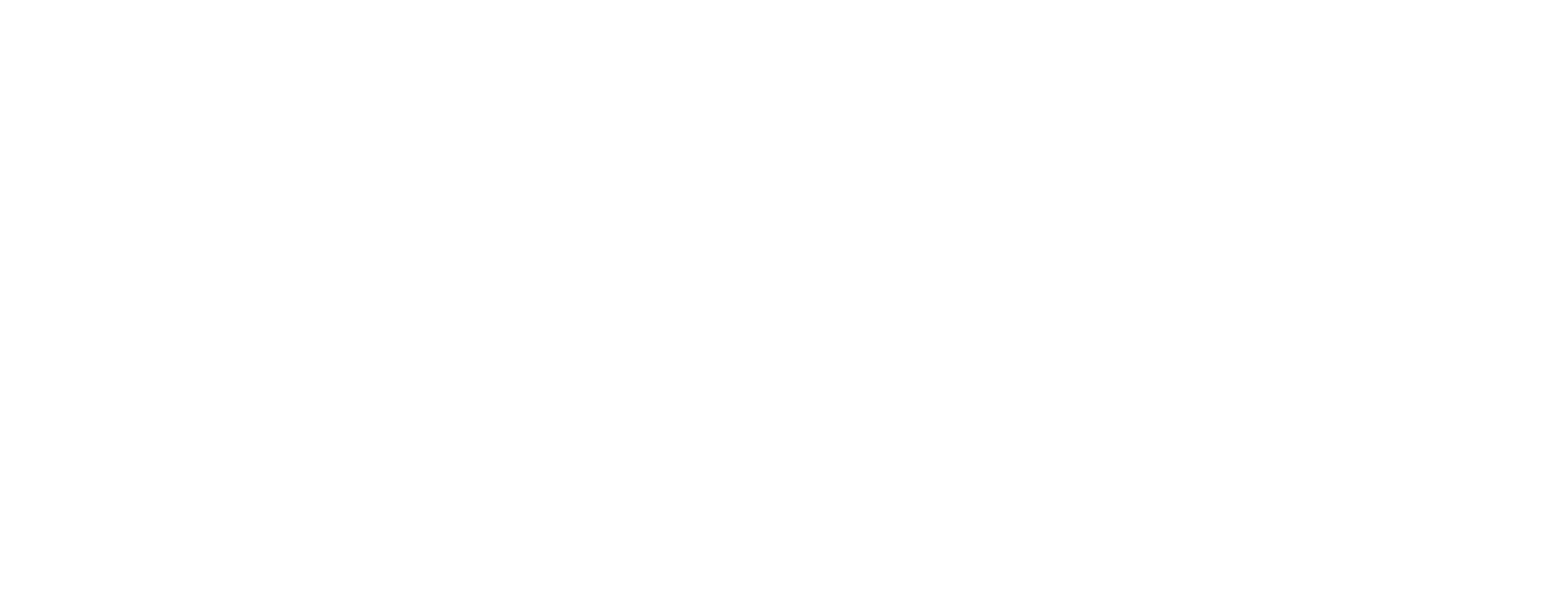 Feel free to contact me:
jean-francois.abramatic@inria.fr